French Phonics Collection
SSC [ain/in]
Artwork by: Chloé Motard

Date updated: 31/08/2022
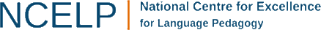 [Speaker Notes: Artwork by Chloé Motard. All additional pictures selected are available under a Creative Commons license, no attribution required.]
phonétique
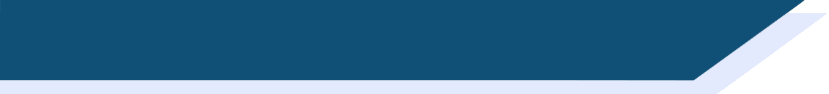 SSC [ain/in]
Introduction
ain/in
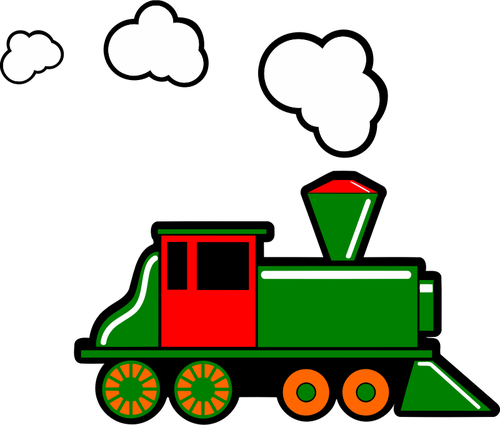 train
[Speaker Notes: Timing: 1 minute

Aim: To introduce/consolidate SSC [ain/in]

Procedure:1. Present the letter(s) and say the [ain/in] sound first, on its own. Students repeat it with you.2. Bring up the word ”train” on its own, say it, students repeat it, so that they have the opportunity to focus all of their attention on the connection between the written word and its sound.
3. A possible gesture for this would be to move both arms simultaneously forwards and back in a circular motion, simulating the motion of train wheel connecting rods.
4. Roll back the animations and work through 1-3 again, but this time, dropping your voice completely to listen carefully to the students saying the [ain/in] sound, pronouncing ”train” and, if using, doing the gesture.

Word frequency (1 is the most frequent word in French): 
train [232].Source: Londsale, D., & Le Bras, Y. (2009). A Frequency Dictionary of French: Core vocabulary for learners London: Routledge.]
ain/in
train
[Speaker Notes: With sound and no pictures to focus all attention on the sound-symbol correspondence.]
ain/in
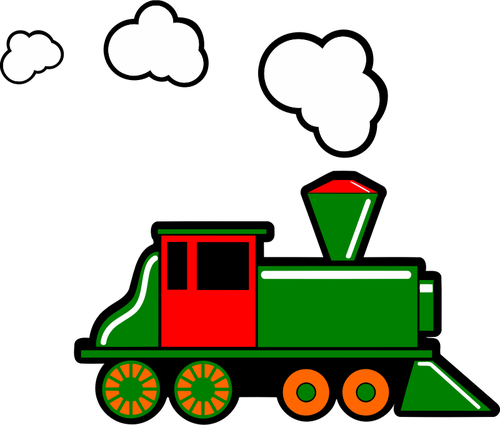 train
[Speaker Notes: Without sound to elicit pronunciation (without first hearing the teacher). 

Teacher to elicit pronunciation by asking “Comment dit-on …"]
ain/in
matin
fin
[end]
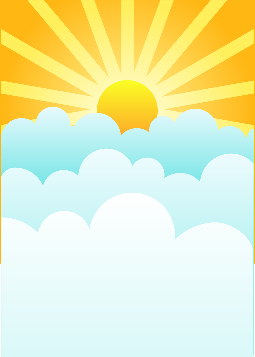 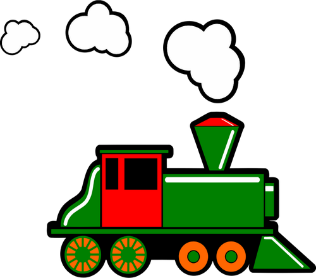 vingt
train
main
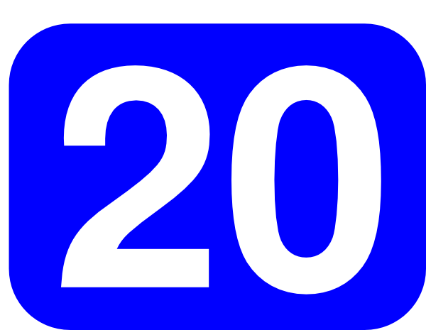 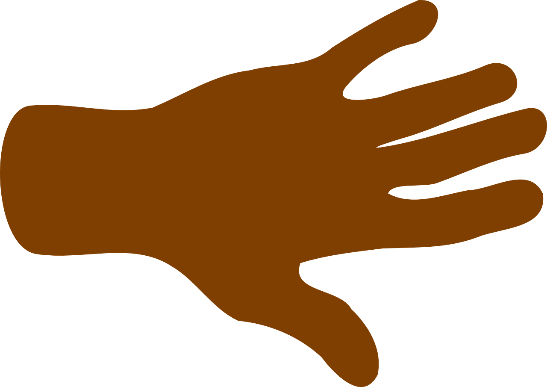 maintenant
[now]
[Speaker Notes: Timing: 2 minutes

Aim: To introduce/consolidate SSC [ain/in]

Procedure:
1. Introduce and elicit the pronunciation of the individual SSC [ain/in] and then the source word again ‘train’ (with gesture, if using).2. Then present and elicit the pronunciation of the five cluster words.
The cluster words have been chosen for their high-frequency, from a range of word classes, with the SSC (where possible) positioned within a variety of syllables within the words (e.g. initial, 2nd, final etc.). Additionally, we have tried to use words that build cumulatively on previously taught SSCs (see the Phonics Teaching Sequence document) and do not include new SSCs. Where new SSCs are used, they are often consonants which have a similar symbol-sound correspondence in English.
Word frequency (1 is the most frequent word in French): fin [111]; matin [442] vingt[1273]; maintenant [192]; main [418]; train [232].Source: Londsale, D., & Le Bras, Y. (2009). A Frequency Dictionary of French: Core vocabulary for learners London: Routledge.]
ain/in
matin
fin
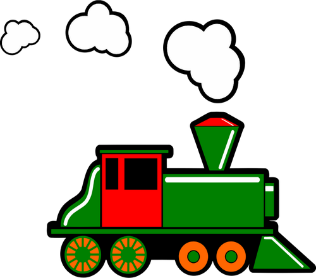 vingt
train
main
maintenant
[Speaker Notes: With sound and no pictures to focus all attention on the sound-symbol correspondence.]
ain/in
matin
fin
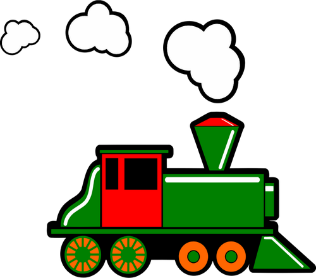 vingt
train
main
maintenant
[Speaker Notes: Without sound to elicit pronunciation (without first hearing the teacher). 

Teacher to elicit pronunciation by asking “Comment dit-on …"]
écouter
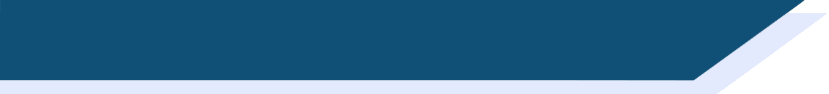 Phonétique
Listen carefully and find the words you hear in this sea of vocabulary.
4
5
1
2
6
3
D) simple
A) certain
C) certes
B) cercle
E) couronne
J) magasin
H) magistrat
F) cousin
[crown]
[shop]
G) niveau
I) magazine
L) latin
O) gant
[level]
[glove]
N) prince
K) gain
Q) prends
P) latte
M) éclat
[board]
[flash]
[take]
[Speaker Notes: Timing: 5 minutes
Aim: Aural recognition of words containing SSC [ain/in] from a pool of distractors. This trains students to associate the process of looking for a certain letter combination when they hear a sound.
Procedure: 1. Click on boxes to play the words.
2. Students note down the letter next to the word they hear. Tell students that to find the word quickly they should focus on the position of [ain/in] in the word they hear, and look for words with the letters in the same position. Time limits or a competitive element could be added to speed this up, helping automisation of the sound-symbol connection.
3. Elicit answers for some alphabet practice by asking ‘c’est quoi?’
4. Answers revealed on clicks.
Transcript:
prince (N)
cousin (F)
certain (A)
latin (L)
magasin (J)
gain (K)
Word frequency (1 is the most frequent word in French): certain [110], cercle [2258], certes [1021], simple [212], cousin [3387], couronne [3700] éclat [3515], latin [1844], prince [2610], gant [>5000], magasin [1736], magistrat [4282], vain [2971], niveau [328], magazine [2033], latte [>5000], prendre [43]
Source: Londsale, D., & Le Bras, Y.  (2009). A Frequency Dictionary of French: Core vocabulary for learners London: Routledge.]
parler
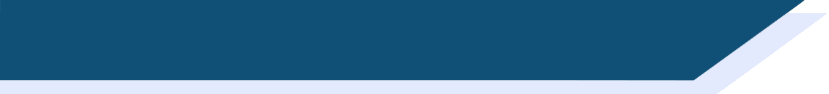 Tennis phonétique
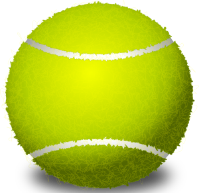 60
Say the words in any order, but don’t repeat any words!
main
humain
certain
instinct
[hand]
urbain
cousin
marin
secondes
[sailor]
gain
assassin
latin
soudain
[suddenly]
américain
magasin
[shop]
lapin
0
prince
[rabbit]
bulletin
DÉBUT
[Speaker Notes: Timing: 3 minutes
Aim: To correctly pronounce cognates and near-cognates containing [ain/in] in a set amount of time. Raising awareness of the difference in the English and French pronunciation of this SSC.
Procedure: 1. Students pair up and work in two teams of two. 
2. Start the timer. The first pair says alternate words over one minute’s intensive practice. They can call the words in any order but cannot repeat a word already said.
3. The other team listens and tries to catch out their opponents by listening for any words pronounced the ‘English’ way. If this happens, the first team must start again!4. After 60 seconds, restart the timer and swap roles.
5. The team with the longest streak wins!
Word frequency (1 is the most frequent word in French): certain [110], humain [286], marin [418], urbain [2215], soudain [2310], américain [374], gain [2420], bulletin [3233], latin [1844], prince [2610], instinct [4482], marin [2101],  lapin [n/a], cousin [3387], magasin [1736], assassin [3781]
Source: Londsale, D., & Le Bras, Y.  (2009). A Frequency Dictionary of French: Core vocabulary for learners London: Routledge.]
parler
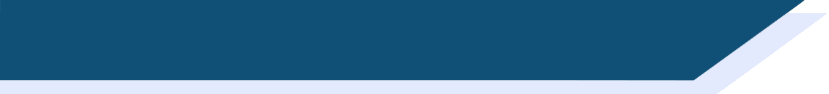 Tennis phonétique
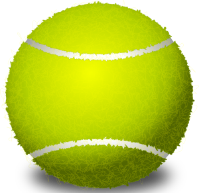 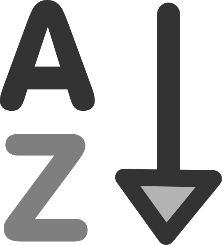 60
Say the words in alphabetical order.
main
humain
certain
instinct
[hand]
urbain
cousin
marin
secondes
[sailor]
gain
assassin
latin
soudain
[suddenly]
américain
magasin
[shop]
lapin
0
prince
[rabbit]
bulletin
DÉBUT
[Speaker Notes: Timing: 3 minutes
Aim: To correctly pronounce cognates and near-cognates containing [ain/in] in a set amount of time. Raising awareness of the difference in the English and French pronunciation of this SSC.
Procedure: As previous, but in alphabetical (rather than random) order. This is an added challenge, but the words are the same, helping automisation of SSC production.]
phonétique
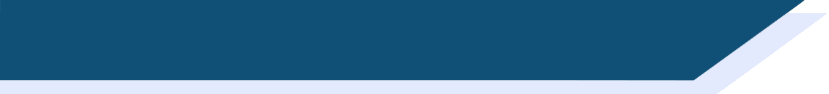 SSC [ain/in]
Consolidation [1]
ain/in
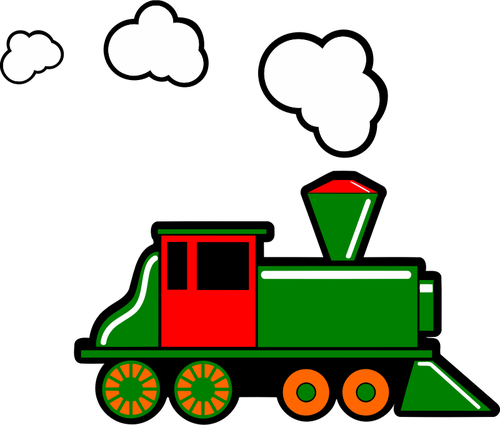 train
[Speaker Notes: Timing: 1 minute

Aim: To introduce/consolidate SSC [ain/in]

Procedure:1. Present the letter(s) and say the [ain/in] sound first, on its own. Students repeat it with you.2. Bring up the word ”train” on its own, say it, students repeat it, so that they have the opportunity to focus all of their attention on the connection between the written word and its sound.
3. A possible gesture for this would be to move both arms simultaneously forwards and back in a circular motion, simulating the motion of train wheel connecting rods.
4. Roll back the animations and work through 1-3 again, but this time, dropping your voice completely to listen carefully to the students saying the [ain/in] sound, pronouncing ”train” and, if using, doing the gesture.

Word frequency (1 is the most frequent word in French): 
train [232].Source: Londsale, D., & Le Bras, Y. (2009). A Frequency Dictionary of French: Core vocabulary for learners London: Routledge.]
ain/in
train
[Speaker Notes: With sound and no pictures to focus all attention on the sound-symbol correspondence.]
ain/in
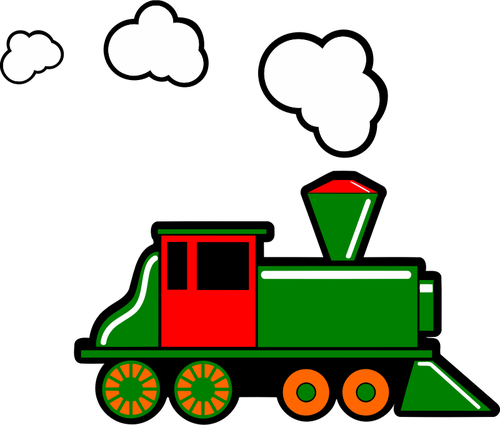 train
[Speaker Notes: Without sound to elicit pronunciation (without first hearing the teacher). 

Teacher to elicit pronunciation by asking “Comment dit-on …"]
ain/in
matin
fin
[end]
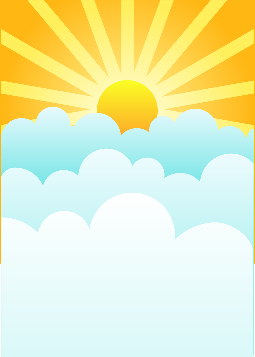 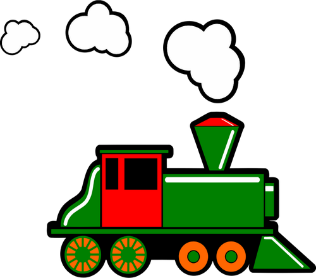 vingt
train
main
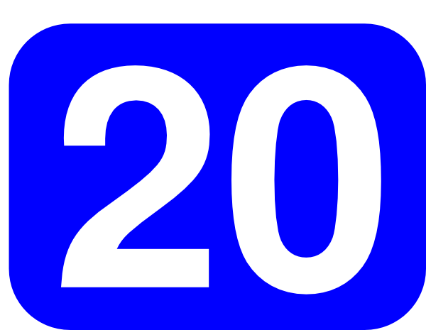 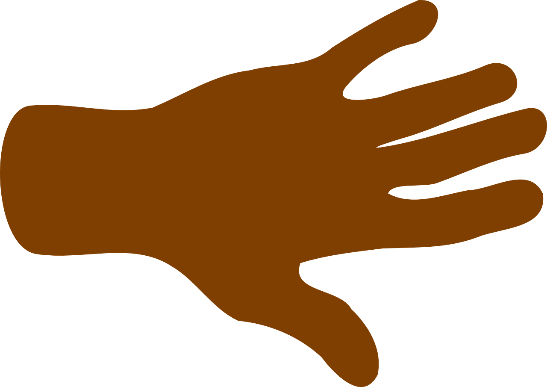 maintenant
[now]
[Speaker Notes: Timing: 2 minutes

Aim: To introduce/consolidate SSC [ain/in]

Procedure:
1. Introduce and elicit the pronunciation of the individual SSC [ain/in] and then the source word again ‘train’ (with gesture, if using).2. Then present and elicit the pronunciation of the five cluster words.
The cluster words have been chosen for their high-frequency, from a range of word classes, with the SSC (where possible) positioned within a variety of syllables within the words (e.g. initial, 2nd, final etc.). Additionally, we have tried to use words that build cumulatively on previously taught SSCs (see the Phonics Teaching Sequence document) and do not include new SSCs. Where new SSCs are used, they are often consonants which have a similar symbol-sound correspondence in English.
Word frequency (1 is the most frequent word in French): fin [111]; matin [442] vingt[1273]; maintenant [192]; main [418]; train [232].Source: Londsale, D., & Le Bras, Y. (2009). A Frequency Dictionary of French: Core vocabulary for learners London: Routledge.]
ain/in
matin
fin
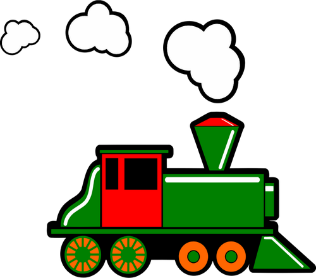 vingt
train
main
maintenant
[Speaker Notes: With sound and no pictures to focus all attention on the sound-symbol correspondence.]
ain/in
matin
fin
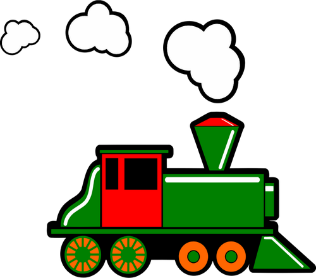 vingt
train
main
maintenant
[Speaker Notes: Without sound to elicit pronunciation (without first hearing the teacher). 

Teacher to elicit pronunciation by asking “Comment dit-on …"]
écouter
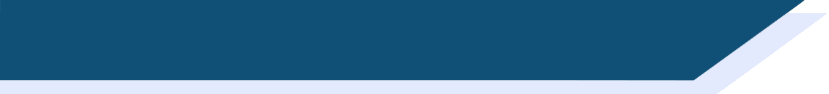 Phonétique
Phonétique
en anglais?
Écoute. C’est “(a)in” ou “a” ? Cochep.
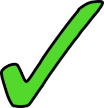 _
_
_
1
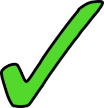 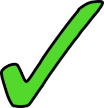 _
_
2
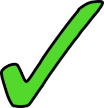 _
3
Attention!
Some words contain both sounds.
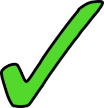 _
4
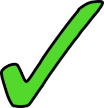 5
_
c a s
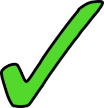 _
6
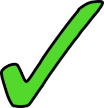 _
7
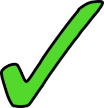 _
8
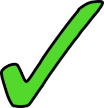 _
9
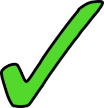 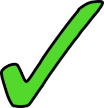 _
_
10
[Speaker Notes: Timing: 5 minutes

Aim: Oral recognition of SSC [ain/in] in contrast with SSC [a].

Procedure:
Students listen to the audio and identify which SSC(s) each word contains. The words are shown with the SSC removed, to focus attention on this part of the word.
When checking each answer, the tick(s) appear(s) first, followed by the French spelling (to reinforce the different spellings of this SSC), and finally the English translation.
Items 1-4 are cognates, which sound progressively less similar to the English pronunciation (including the SFC in item 4). Items 5-10 consist of high-frequency vocabulary which is not included in the Y7 SOW.

Transcript: 
Canada
américain
grain
saint
cas
assez
quinze
enfin
ainsi
afin de

Word frequency (1 is the most frequent word in French): américain [374], Canada [N/A], cas [137], grain [3323], saint [1702], afin de [404 (afin), 2 (de)], ainsi [98], assez [321], enfin [349], quinze [1472]Source: Londsale, D., & Le Bras, Y.  (2009). A Frequency Dictionary of French: Core vocabulary for learners London: Routledge.]
parler
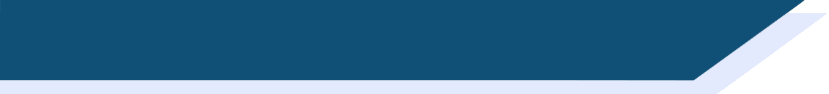 Phonétique
Phonétique
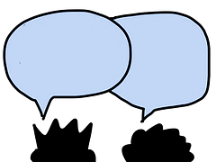 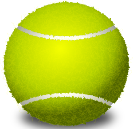 30
humain
africain
principal
industrie
Secondes
prince
insecte
urbain
0
certain
DÉBUT
[Speaker Notes: Timing: 2 minutes

Aim: spoken production of SSC [ain/in]. To “un-learn” English pronunciation.

Procedure:
This activity practises production of the target SSC [ain/in] using cognates in order to “un-learn” the English pronunciation. 
Students take turns trying to say all the words in 30 seconds, and listening to their partner’s pronunciation. If a student pronounces the SSC the ‘English’ way, they must start again!
The student who says the most words in thirty seconds, or completes the task in the quickest time, is the winner.
Click on the words to check pronunciation. Students repeat.

Word frequency (1 is the most frequent word in French): africain [2289], insecte [>5000], certain [110], humain [286], urbain  [2215], industrie [692], principal [458], prince [2610]Source: Londsale, D., & Le Bras, Y.  (2009). A Frequency Dictionary of French: Core vocabulary for learners London: Routledge.]
écouter / parler
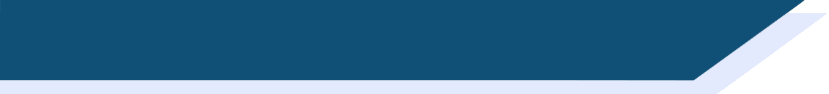 C’est quoi ?
C’est quoi ?
sage
le frère
la mère
tuer
le fils
la vie
grand
strict
heureux
petit
absolument
affaires
jeune
ouvert
le père
contre
la guerre
naturel
les parents
la sœur
[Speaker Notes: Timing: 8 minutes (5 slides)

Aim: Combined phonics and vocabulary practice. Aural comprehension and production of this week’s revisited vocabulary items, and SSCs [ain/in] and [a].

Procedure:
Prin copies of the role cards on slides 34-35 (we recommend coosing printer settings of 6 slides per page).
Partners take turns to read aloud clues in French and choose the correct word from the board. For a more scaffolded variation, the first stage could be run as a dictation, with the listening partner writing down the clue for reference before choosing a word.
This slide displays the revisited sets in full: only six vocabulary items are tested here; the rest are included in other activities throughout the sequence. The clues contain cognates (including those from the phonetics exercises in lesson 1), previously taught vocabulary, and examples of SSCs [ain/in] and [a] highlighted in bold and orange for reference.
Clarify meaning of all words on the board.]
écouter / parler
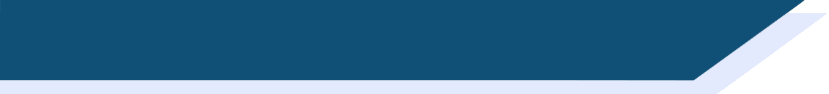 C’est quoi ?
C’est quoi ?
Partenaire A
Prendre la vie d’un être humain ou animal.
1
La nature est responsable pour ça.
2
Vaste, comme le monde.
3
[Speaker Notes: Partner A Card]
écouter / parler
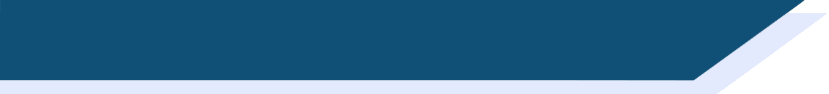 C’est quoi ?
C’est quoi ?
Partenaire B
Le combat avec un pays différent.
1
C’est certain.
2
Minuscule, comme un insecte.
3
[Speaker Notes: Partner B Card]
écouter / parler
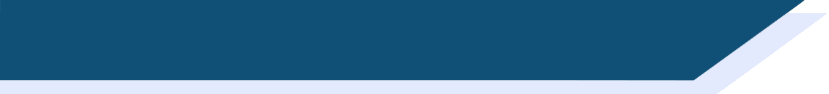 C’est quoi ?
C’est quoi ?
Réponses
Partenaire A
tuer
Prendre la vie d’un être humain ou animal.
1
naturel
La nature est responsable pour ça.
2
grand
Vaste, comme le monde.
3
[Speaker Notes: Partner A Answers]
écouter / parler
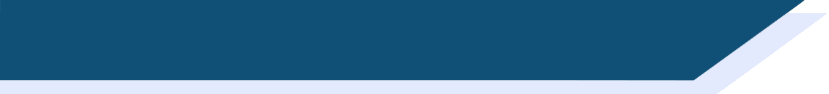 C’est quoi ?
C’est quoi ?
Réponses
Partenaire B
Le combat avec un pays différent.
la guerre
1
absolument
C’est certain.
2
petit
Minuscule, comme un insecte.
3
[Speaker Notes: Partner B Answers]
phonétique
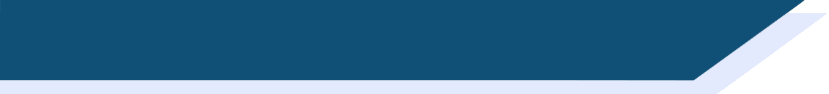 SSC [ain/in]
Consolidation [2]
ain/in
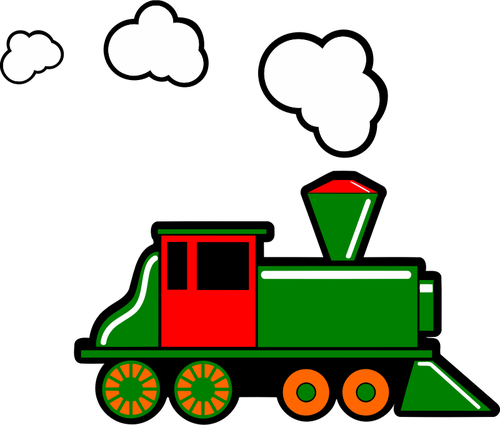 train
[Speaker Notes: Timing: 1 minute

Aim: To introduce/consolidate SSC [ain/in]

Procedure:1. Present the letter(s) and say the [ain/in] sound first, on its own. Students repeat it with you.2. Bring up the word ”train” on its own, say it, students repeat it, so that they have the opportunity to focus all of their attention on the connection between the written word and its sound.
3. A possible gesture for this would be to move both arms simultaneously forwards and back in a circular motion, simulating the motion of train wheel connecting rods.
4. Roll back the animations and work through 1-3 again, but this time, dropping your voice completely to listen carefully to the students saying the [ain/in] sound, pronouncing ”train” and, if using, doing the gesture.

Word frequency (1 is the most frequent word in French): 
train [232].Source: Londsale, D., & Le Bras, Y. (2009). A Frequency Dictionary of French: Core vocabulary for learners London: Routledge.]
ain/in
matin
fin
[end]
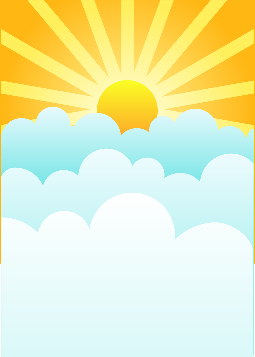 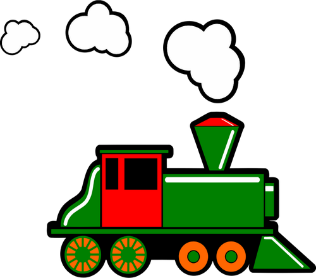 vingt
train
main
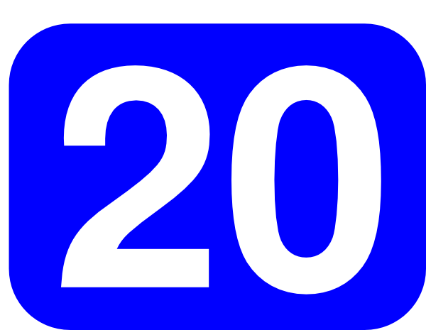 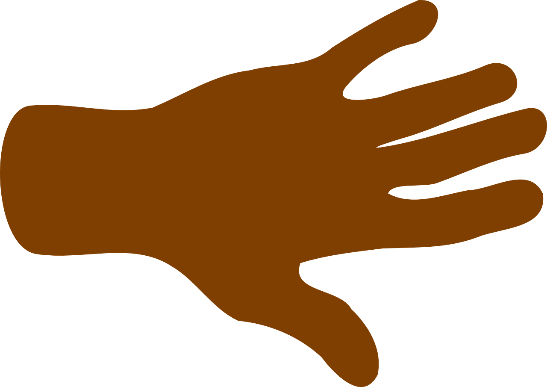 maintenant
[now]
[Speaker Notes: Timing: 2 minutes

Aim: To introduce/consolidate SSC [ain/in]

Procedure:
1. Introduce and elicit the pronunciation of the individual SSC [ain/in] and then the source word again ‘train’ (with gesture, if using).2. Then present and elicit the pronunciation of the five cluster words.
The cluster words have been chosen for their high-frequency, from a range of word classes, with the SSC (where possible) positioned within a variety of syllables within the words (e.g. initial, 2nd, final etc.). Additionally, we have tried to use words that build cumulatively on previously taught SSCs (see the Phonics Teaching Sequence document) and do not include new SSCs. Where new SSCs are used, they are often consonants which have a similar symbol-sound correspondence in English.
Word frequency (1 is the most frequent word in French): fin [111]; matin [442] vingt[1273]; maintenant [192]; main [418]; train [232].Source: Londsale, D., & Le Bras, Y. (2009). A Frequency Dictionary of French: Core vocabulary for learners London: Routledge.]
écouter
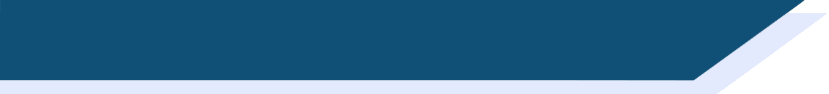 [ain/in] et [aim/in]
What do you notice about these words?
Even though these words are spelled differently, they sound exactly the same!
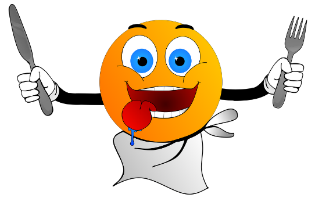 [end]
fin
faim
SSC [aim/im] is the same sound as SSC [ain/in], which you already know.
When this nasal sound appears in front of the letters p or b, it is spelled [aim/im] instead of [ain/in].
maintenant [now], vingt [twenty] BUT grimper [to climb], un timbre [a stamp]
[Speaker Notes: Timing: 2 minutes

Aim: Raising awareness of the identical sound in SSCs [ain/in], an [aim/im]

For a reminder of Year 7 SSC [ain/in], see the two slides that follow.]
écouter
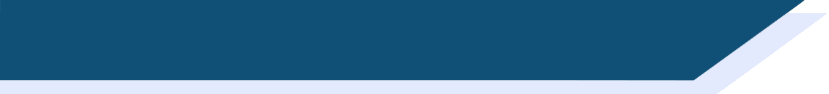 Rendez-vous arrangé !
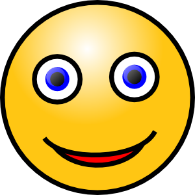 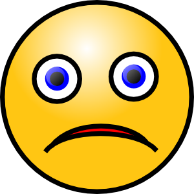 Les mots riment-ils ?
1
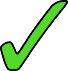 hunger & pine?
2
stamp & shadow?
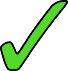 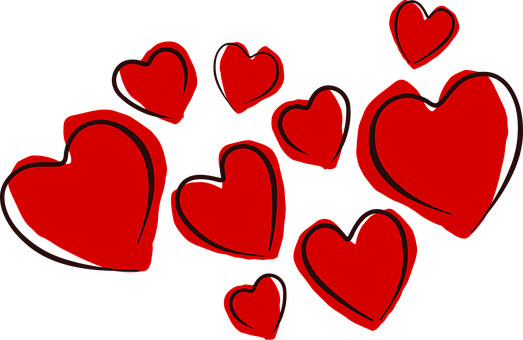 3
healthy & blood?
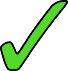 4
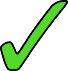 wine & hand?
5
turkey & India?
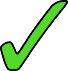 6
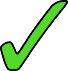 to take & to import?
7
pliers & thin?
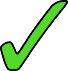 8
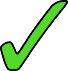 bread & in ?
[Speaker Notes: Timing: 5 minutes

Aim: To practise distinguishing between [(a)in] / [(a)im] and other nasal vowel sounds using minimal pairs

Procedure:
1. Explain the ‘blind date’ theme and that we are looking for words that match in sound (i.e. rhyme).
2. Click on the audio to play the pairs of words.
3. Students listen to the pairs of words and determine whether the vowel sounds match or not, ticking the appropriate column.
4. Click to reveal the pair of words for each question, then again to reveal the correct tick placement.

Transcript:
1) faim – pin
2) timbre – ombre
3) sain – sang
4) vin – main
5) dinde – Inde
6) emporter – importer
7) pince - mince
8) pain - dans

Word frequency (1 is the most frequent word in French): faim [1986], pin [>5000], timbre [>5000], ombre [>5000], sain [1763], sang [1126], vin [2309], main [418], dinde [>5000], Inde [n/a], emporter [1128], importer [354] pince [>5000], mince [3570], pain [2802], dans [11]
Source: Londsale, D., & Le Bras, Y.  (2009). A Frequency Dictionary of French: Core vocabulary for learners London: Routledge.]
phonétique
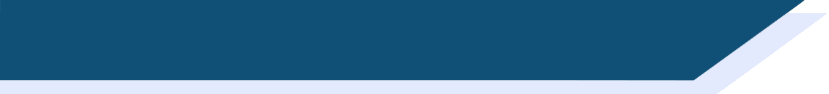 SSC [ain/in]
Consolidation [3]
ain/in
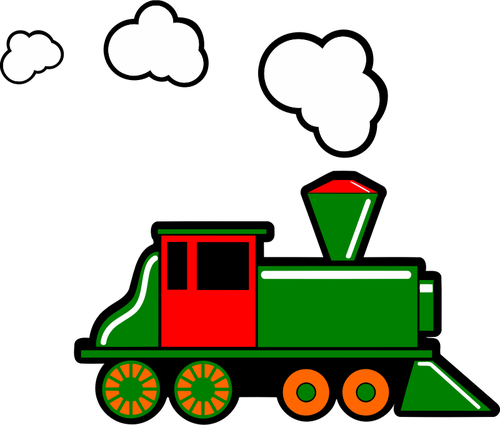 train
[Speaker Notes: Timing: 1 minute

Aim: To introduce/consolidate SSC [ain/in]

Procedure:1. Present the letter(s) and say the [ain/in] sound first, on its own. Students repeat it with you.2. Bring up the word ”train” on its own, say it, students repeat it, so that they have the opportunity to focus all of their attention on the connection between the written word and its sound.
3. A possible gesture for this would be to move both arms simultaneously forwards and back in a circular motion, simulating the motion of train wheel connecting rods.
4. Roll back the animations and work through 1-3 again, but this time, dropping your voice completely to listen carefully to the students saying the [ain/in] sound, pronouncing ”train” and, if using, doing the gesture.

Word frequency (1 is the most frequent word in French): 
train [232].Source: Londsale, D., & Le Bras, Y. (2009). A Frequency Dictionary of French: Core vocabulary for learners London: Routledge.]
ain/in
matin
fin
[end]
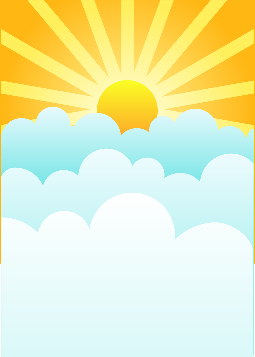 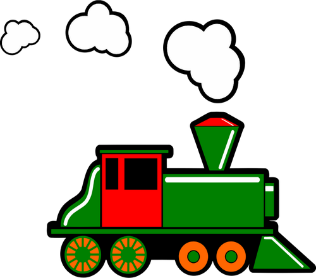 vingt
train
main
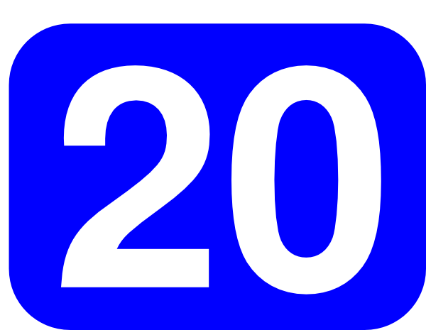 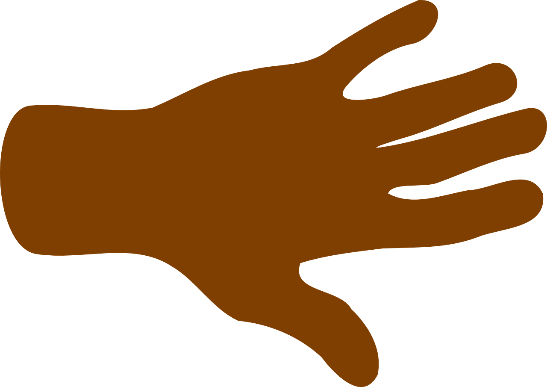 maintenant
[now]
[Speaker Notes: Timing: 2 minutes

Aim: To introduce/consolidate SSC [ain/in]

Procedure:
1. Introduce and elicit the pronunciation of the individual SSC [ain/in] and then the source word again ‘train’ (with gesture, if using).2. Then present and elicit the pronunciation of the five cluster words.
The cluster words have been chosen for their high-frequency, from a range of word classes, with the SSC (where possible) positioned within a variety of syllables within the words (e.g. initial, 2nd, final etc.). Additionally, we have tried to use words that build cumulatively on previously taught SSCs (see the Phonics Teaching Sequence document) and do not include new SSCs. Where new SSCs are used, they are often consonants which have a similar symbol-sound correspondence in English.
Word frequency (1 is the most frequent word in French): fin [111]; matin [442] vingt[1273]; maintenant [192]; main [418]; train [232].Source: Londsale, D., & Le Bras, Y. (2009). A Frequency Dictionary of French: Core vocabulary for learners London: Routledge.]
écouter
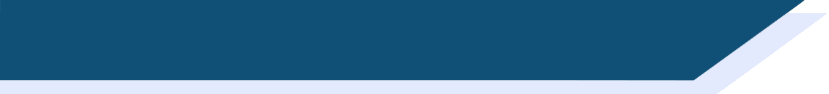 Nasal or oral vowels?
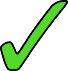 1
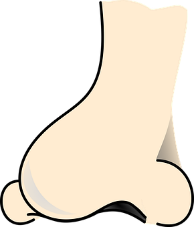 2
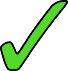 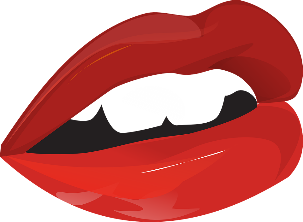 3
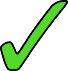 4
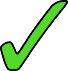 5
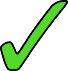 6
Remember!

[aim/im] and [ain/in] are nasal sounds before a consonant, and oral sounds before a vowel.
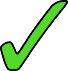 7
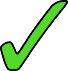 8
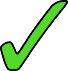 9
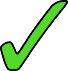 10
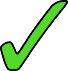 [Speaker Notes: Timing: 6 minutes

Aim: Aural recognition of nasal and non-nasal vowels [aim/im], [ain/in], [ai] and [i] in unknown words.

Procedure:
1. Practise saying SSCs [aim/im], [ain/in], [ai] and [i] aloud, in isolation. Students should notice a vibration in the nose when they produce the nasal sounds, but not when they produce the oral sounds.
2. Click the numbers to play the audio.
3. Students write 1-8 and decide if the letters in bold represent a ‘nasal’ or ‘non-nasal’ vowel sound.
4. Click to reveal the answers. The word appears first, followed by the ticks in the appropriate columns.
5. Click to bring up the reminder about spelling rules introduced last week (8.2.2.3) and demonstrate its applicability here.

Procedure:
1. Students listen to the words and tick the appropriate column.
2. Click to reveal the words one by one, together with the correct tick for each.

Transcript:
1. diminuer
2. interroger
3. grimper
4. aimable
5. contraindre
6. chimique
7. minorité
8. crainte
9. vraiment
10. centaine

Word frequency (1 is the most frequent word in French): diminuer [1507], interroger [1093], grimper [2646], aimable [4668], plaindre [137], chimique [2650,] minorité [>5000], crainte [1195], vraiment [361], centaine [1417]
Source: Londsale, D., & Le Bras, Y.  (2009). A Frequency Dictionary of French: Core vocabulary for learners London: Routledge.]
écouter / écrire
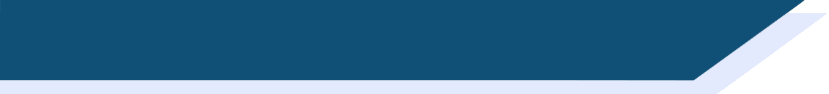 [aim/im], [ain/in]
Normally, SSCs [aim/im] and [ain/in] are nasal vowels.

However, [aim/im] and [ain/in] sound different before a vowel.

Can you think of any examples in words you already know?

before a consonant:				before a vowel:

important						aimer
simple						animal
prochain						semaine
intéressant						ordinateur
These sounds are nasal vowels [aim/im], [ain/in].
(to like)
These sounds are oral vowels[ai] / [i] + m / n.
(important)
(simple)
(animal)
(week)
(next)
(computer)
(interesting)
[Speaker Notes: Timing: 2 minutes

Aim: revising the spelling rules governing pronunciation changes in SSCs which are normally nasal vowels, and applying these to [aim/im] and [ain/in].

Procedure:1. Cycle through the information on the slide using the animation sequence.]
lire / parler
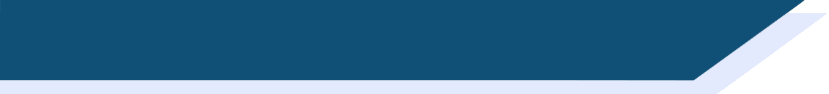 [nasal], [ai] ou [i] ?
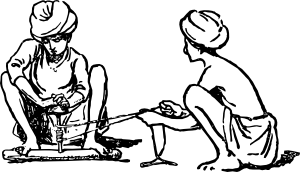 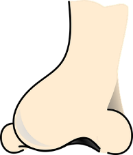 1
Lis les mots et décide si c’est une voyelle nasale ou une voyelle orale.

Puis, dis les mots !
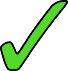 nasal vowels 
[aim/im], [ain/in]
2
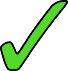 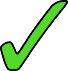 3
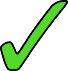 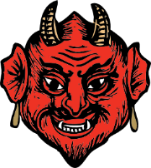 4
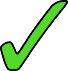 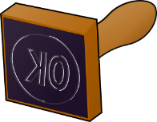 5
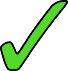 6
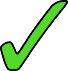 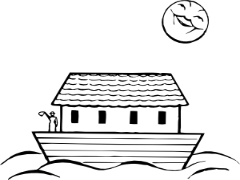 7
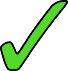 8
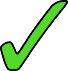 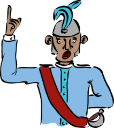 oral vowels 
[ai], [i]
9
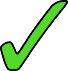 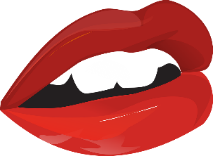 10
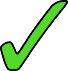 [Speaker Notes: Timing: 5 minutes

Aim: applying awareness of the pronunciation rules governing SSCs [aim/ain], [ai] and [i] to the oral production of words containing these letter combinations.

Procedure
Student read the words and decide based on the presence of absence of a vowel after letter ‘m’ or ‘n’ whether a nasal is needed or not..
Click to check.
Now, students are challenged to pronounce the words correctly. Students should work in pairs and monitor each other for this.
Students try to say the words out loud. Teacher corrects.
Click the numbers to hear pronunciation

Transcript:
primitif
intimider 
haine
crainte
timbre
prochainement
inondation
minimiser
capitaine
plaindre

Word frequency (1 is the most frequent word in French): primitif [3345], intimider [4777], haine [2277], crainte [1195], timbre [4138], prochainement [4417], inondation [4677], minimiser [4725], capitaine [2518], plaindre [1370] 
Source: Londsale, D., & Le Bras, Y.  (2009). A Frequency Dictionary of French: Core vocabulary for learners London: Routledge.

Word frequency of near-cognates used in task instructions (1 is the most frequent word in French): décider [165], voyelle [>5000], nasal [>5000], oral [4114]
Source: Londsale, D., & Le Bras, Y.  (2009). A Frequency Dictionary of French: Core vocabulary for learners London: Routledge.]
phonétique
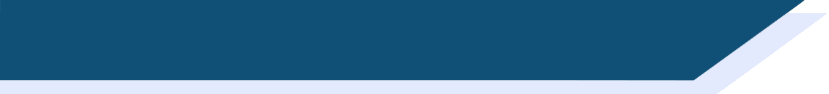 SSC [ain/in]
Consolidation [4]
ain/in
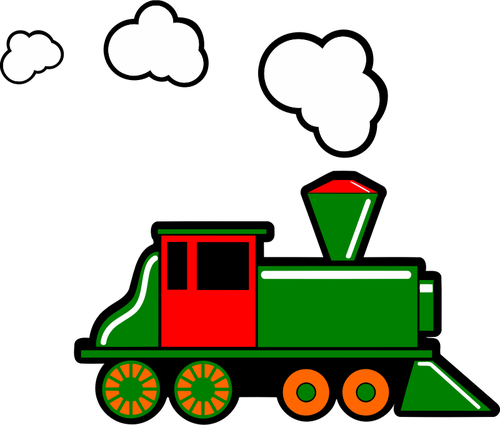 train
[Speaker Notes: Timing: 1 minute

Aim: To introduce/consolidate SSC [ain/in]

Procedure:1. Present the letter(s) and say the [ain/in] sound first, on its own. Students repeat it with you.2. Bring up the word ”train” on its own, say it, students repeat it, so that they have the opportunity to focus all of their attention on the connection between the written word and its sound.
3. A possible gesture for this would be to move both arms simultaneously forwards and back in a circular motion, simulating the motion of train wheel connecting rods.
4. Roll back the animations and work through 1-3 again, but this time, dropping your voice completely to listen carefully to the students saying the [ain/in] sound, pronouncing ”train” and, if using, doing the gesture.

Word frequency (1 is the most frequent word in French): 
train [232].Source: Londsale, D., & Le Bras, Y. (2009). A Frequency Dictionary of French: Core vocabulary for learners London: Routledge.]
ain/in
matin
fin
[end]
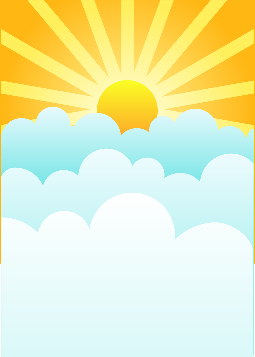 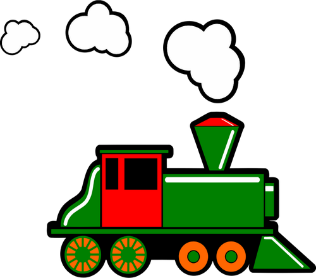 vingt
train
main
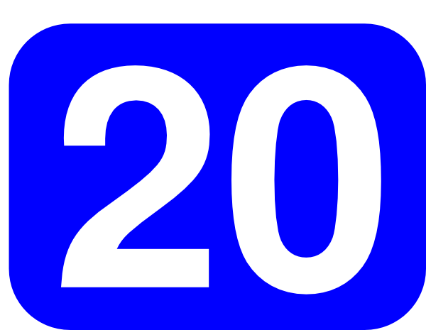 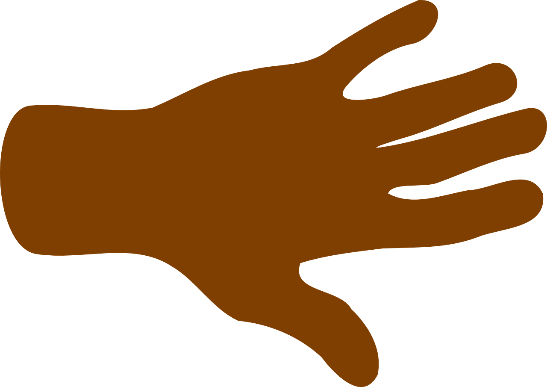 maintenant
[now]
[Speaker Notes: Timing: 2 minutes

Aim: To introduce/consolidate SSC [ain/in]

Procedure:
1. Introduce and elicit the pronunciation of the individual SSC [ain/in] and then the source word again ‘train’ (with gesture, if using).2. Then present and elicit the pronunciation of the five cluster words.
The cluster words have been chosen for their high-frequency, from a range of word classes, with the SSC (where possible) positioned within a variety of syllables within the words (e.g. initial, 2nd, final etc.). Additionally, we have tried to use words that build cumulatively on previously taught SSCs (see the Phonics Teaching Sequence document) and do not include new SSCs. Where new SSCs are used, they are often consonants which have a similar symbol-sound correspondence in English.
Word frequency (1 is the most frequent word in French): fin [111]; matin [442] vingt[1273]; maintenant [192]; main [418]; train [232].Source: Londsale, D., & Le Bras, Y. (2009). A Frequency Dictionary of French: Core vocabulary for learners London: Routledge.]
[ain/in] comes from the middle of the mouth. Smile when you say it!
écouter
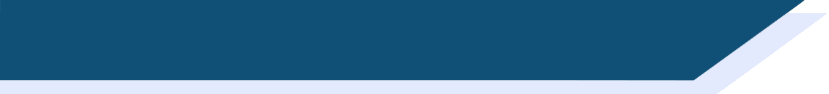 Phonétique
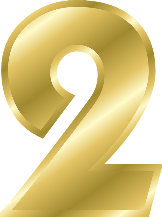 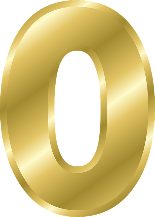 Vingt contains SSC [ain/in].
[en/an] comes from the back of the mouth near the throat. It can feel a bit like swallowing!
Practise saying it:
vingt
vingt
vingt
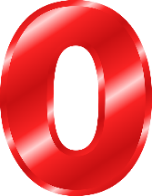 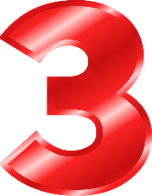 Trente contains SSC [en/an].
trente
Practise saying it:
trente
trente
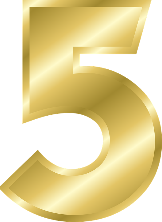 Now practise both together:
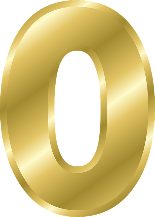 trente
vingt
trente
trente
vingt
trente
vingt
vingt
trente
vingt
Cinquante has both of these SSCs! Practise saying it.
[Speaker Notes: Timing: 3 minutes

Aim: Revision of SSCs [ain/in] and [en/an]. This challenging contrast prepares students to correctly pronounce numbers 20-60, which is one of the themes of this lesson. 

Procedure:
1. Click to reveal examples together with native speaker pronunciation.
2. Click to reveal pronunciation tips. Explain that [ain/in] and [en/an] are both nasal vowels, but they are produced in different parts of the mouth. 
3. Elicit pronunciation to practise contrast as a class.

[en/an] comes from the back of the mouth near the throat – it can feel a bit like you are about to swallow it!]
écouter / écrire
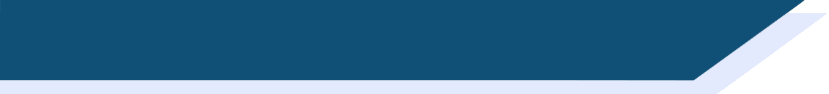 Phonétique
Ce sont quelles SSCs ? Écoute et coche.
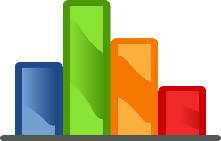 1
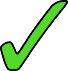 __
__
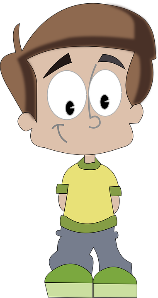 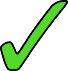 2
__
__
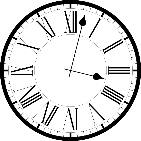 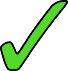 3
__
__
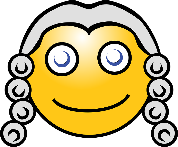 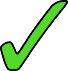 4
__
__
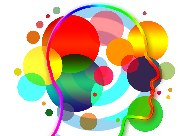 5
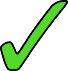 __
__
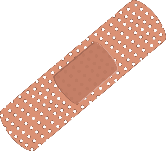 6
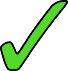 __
__
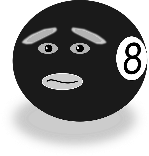 7
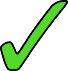 __
__
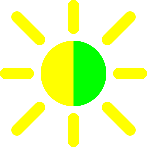 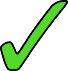 8
__
__
[Speaker Notes: Timing: 5 minutes

Aim: Aural recognition of SSCs [en/an] and [ain/in] in words containing either both sounds, or the same sound twice.

Procedure:
1. Click the buttons on the left to play audio.
2. Students tick to indicate whether they heard [en/an] twice, [ain/in] twice, or one of each (either way round). At higher levels, the full French word may be covered and transcribed.
3. Click to reveal answers.
4. Click to reveal English translations.

Transcript:
tendance
Quentin
enfin
instance
instinct
pansement
incertain
intense

Word frequency (1 is the most frequent word in French): tendance [1158], Quentin [n/a], enfin [349], instance [2278], instinct [4482], pansement [>5000], incertain [3135], intense [2270]
Source: Lonsdale, D., & Le Bras, Y.  (2009). A Frequency Dictionary of French: Core vocabulary for learners London: Routledge.]
lire / parler
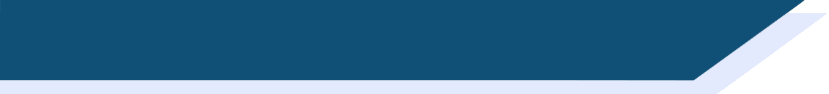 Virelangues
Romain Leblanc se plaint : il y a de grands sapins dans le bain !
(Romain Leblanc is complaining: there are big fir trees in the bath!)
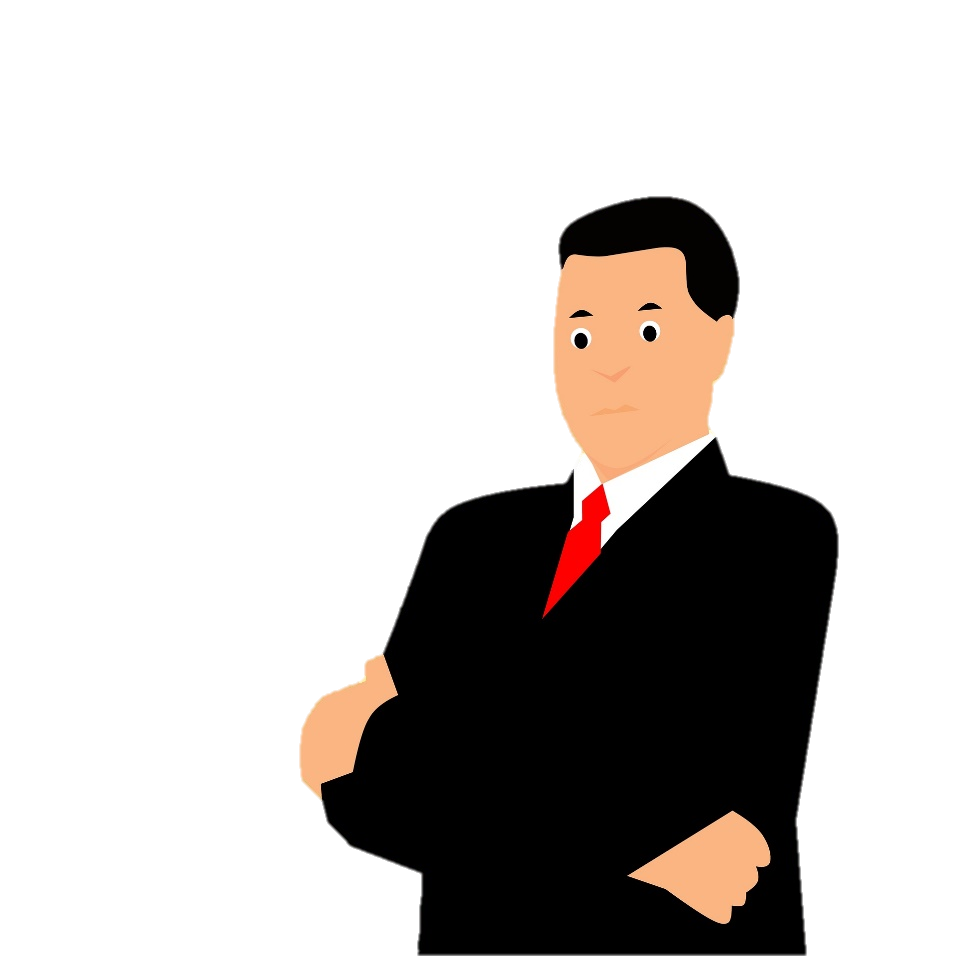 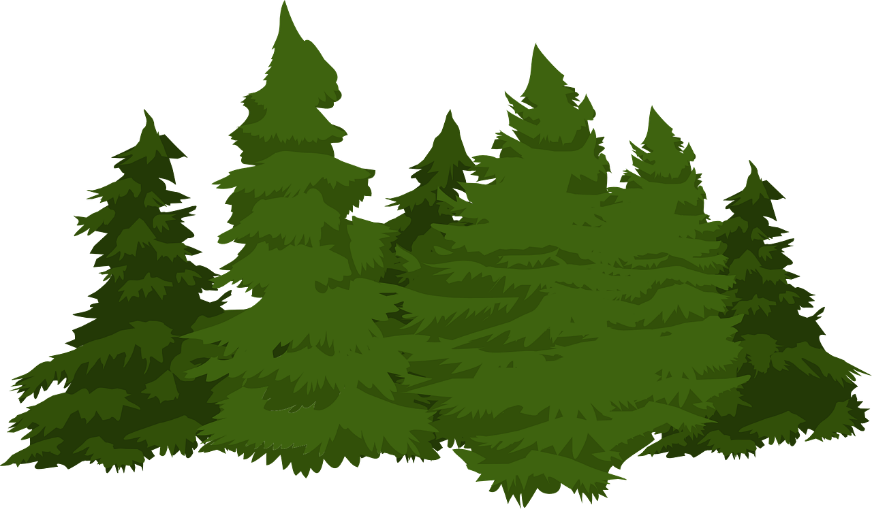 a
b
c
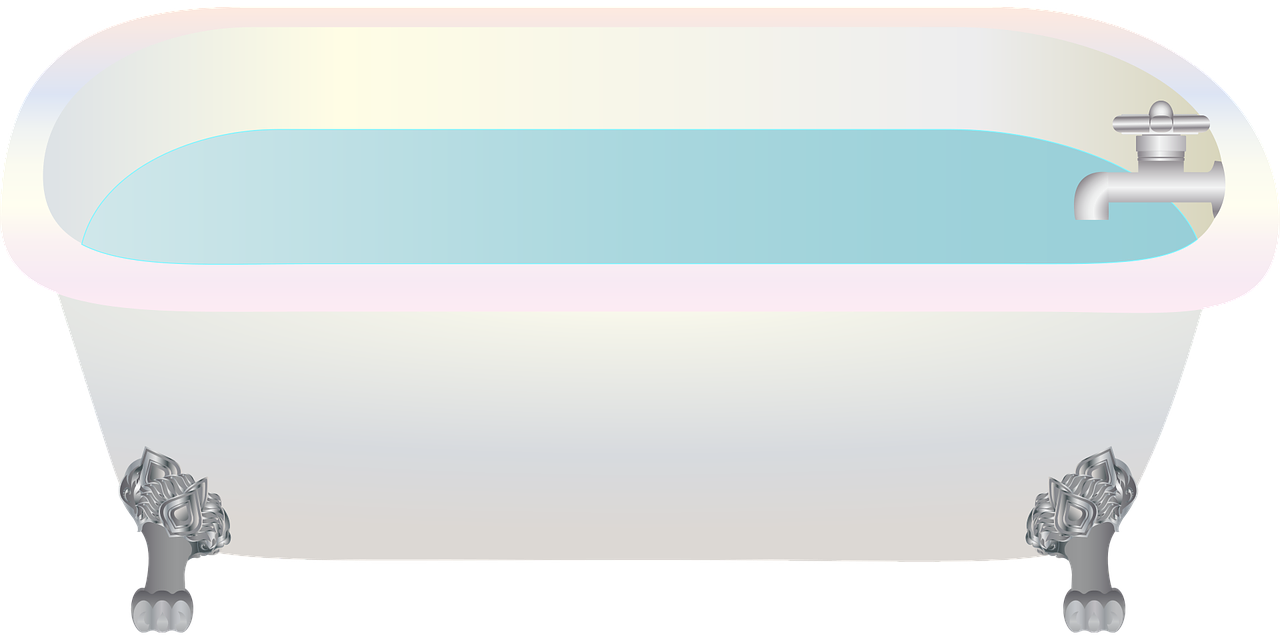 [Speaker Notes: Timing: 5 minutes [slide 1/5]

Aim: Oral production of SSCs [en/an] and [ain/in] in senences.

Procedure:
1. Read the tongue twister.
2. Click to hear example pronunciation (a = slow; b = fast; c = very fast).
3. Click to reveal English translations.
4. Repeat on next slides (5 tongue twisters in total).

Transcript:
Romain Leblanc se plaint : il y a de grands sapins dans le bain !

Word frequency of unknown words used (1 is the most frequent word in French): se plaint (se plaindre), sapin, bain, Roumain, soudain, tente (tenter), dent, sain

Word frequency of cognates used (1 is the most frequent word in French):
danser, romancière (romancier), craint (craindre), vendre, dentist, patient

Source: Lonsdale, D., & Le Bras, Y.  (2009). A Frequency Dictionary of French: Core vocabulary for learners London: Routledge.]
lire / parler
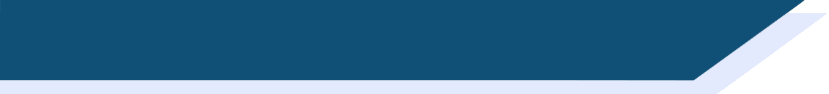 Virelangues
Le prochain train lent pour Romorantin, c’est quand ?
(When is the next slow train to Romorantin?)
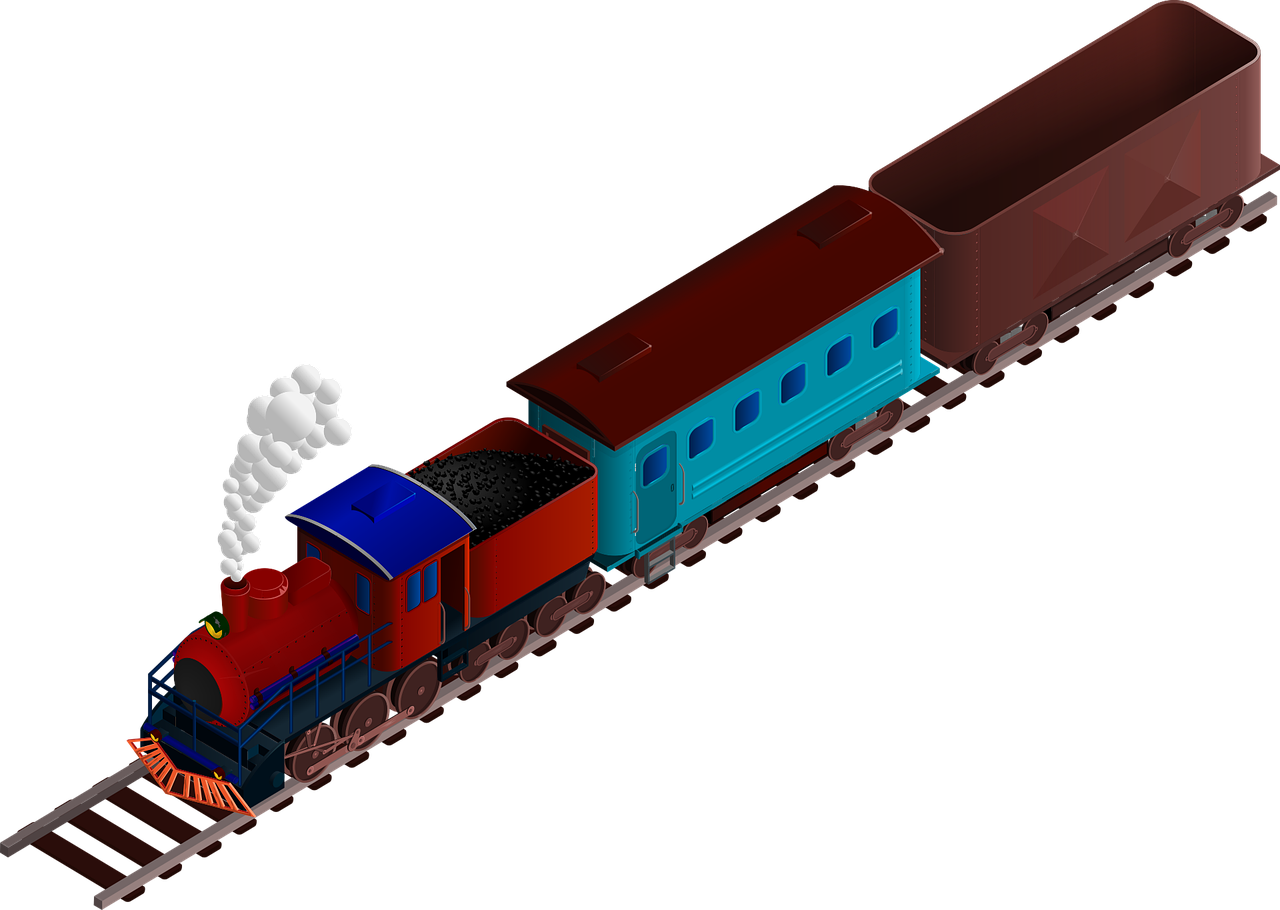 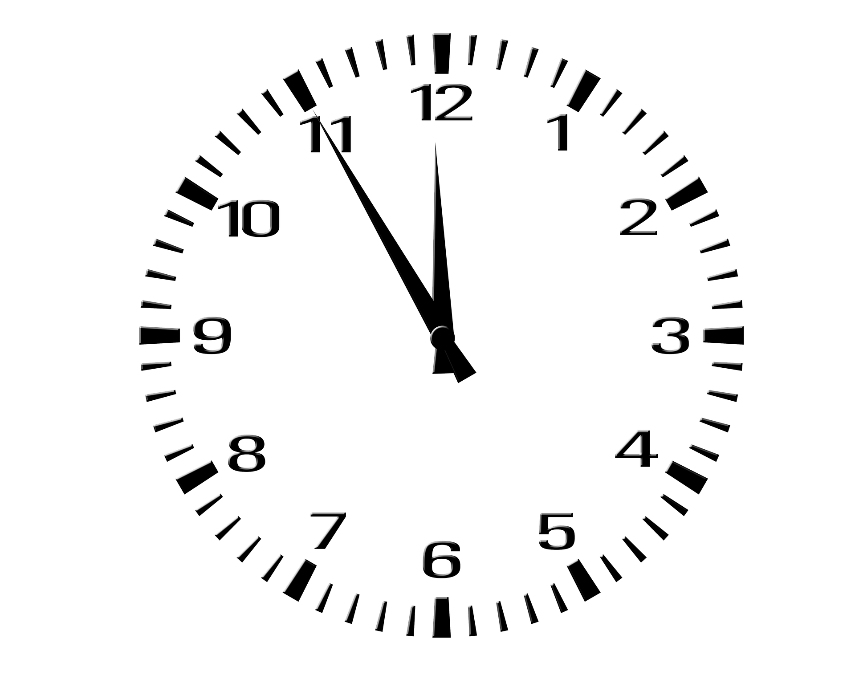 a
b
c
[Speaker Notes: Slide 2/5

Transcript:
Le prochain train lent pour Romarantin, c’est quand ?]
lire / parler
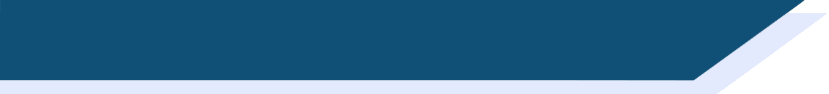 Virelangues
Alain l’Anglais danse lentement maintenant.
(Alain the Englishman dances slowly now.)
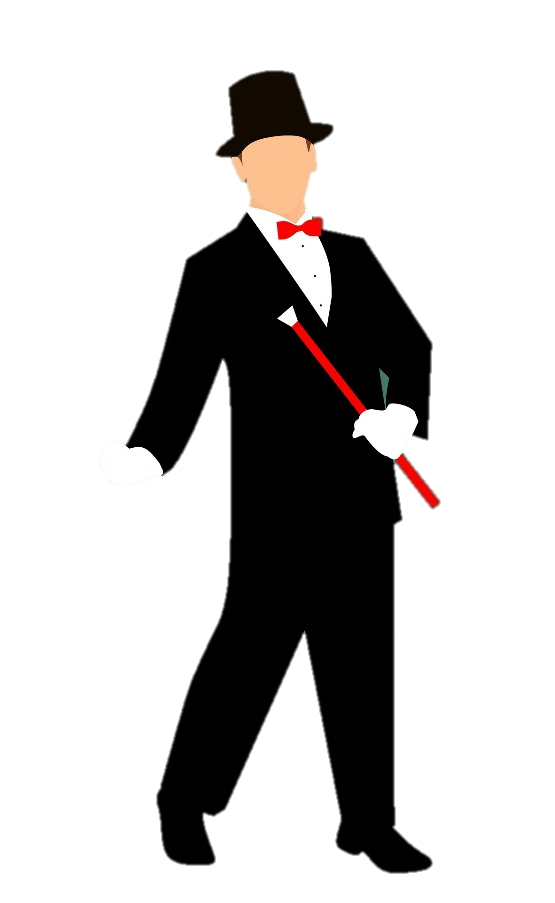 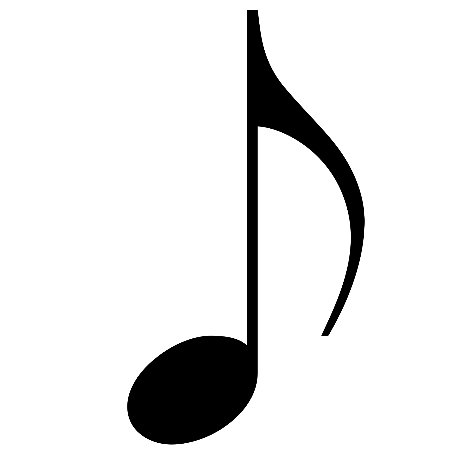 a
b
c
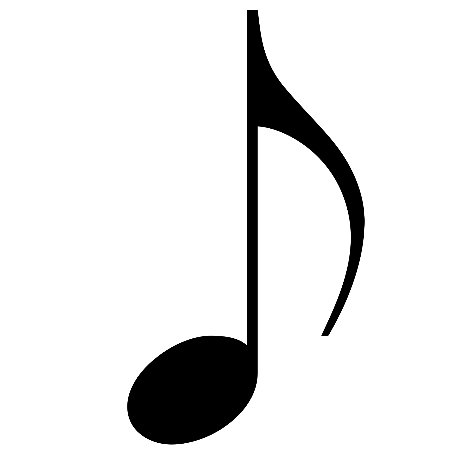 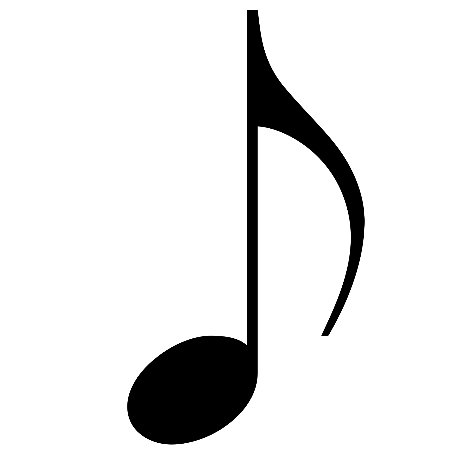 [Speaker Notes: Slide 3/5

Transcript:
Alain l’Anglais danse lentement maintenant.]
lire / parler
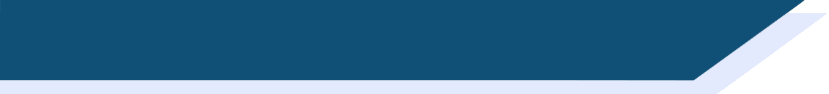 Virelangues
Françoise Sagan, grande romancière française, craint de ne pas vendre de romans aux Roumains.
(The great French novelist Françoise Sagan is scared she won’t sell novels to Romanians.)
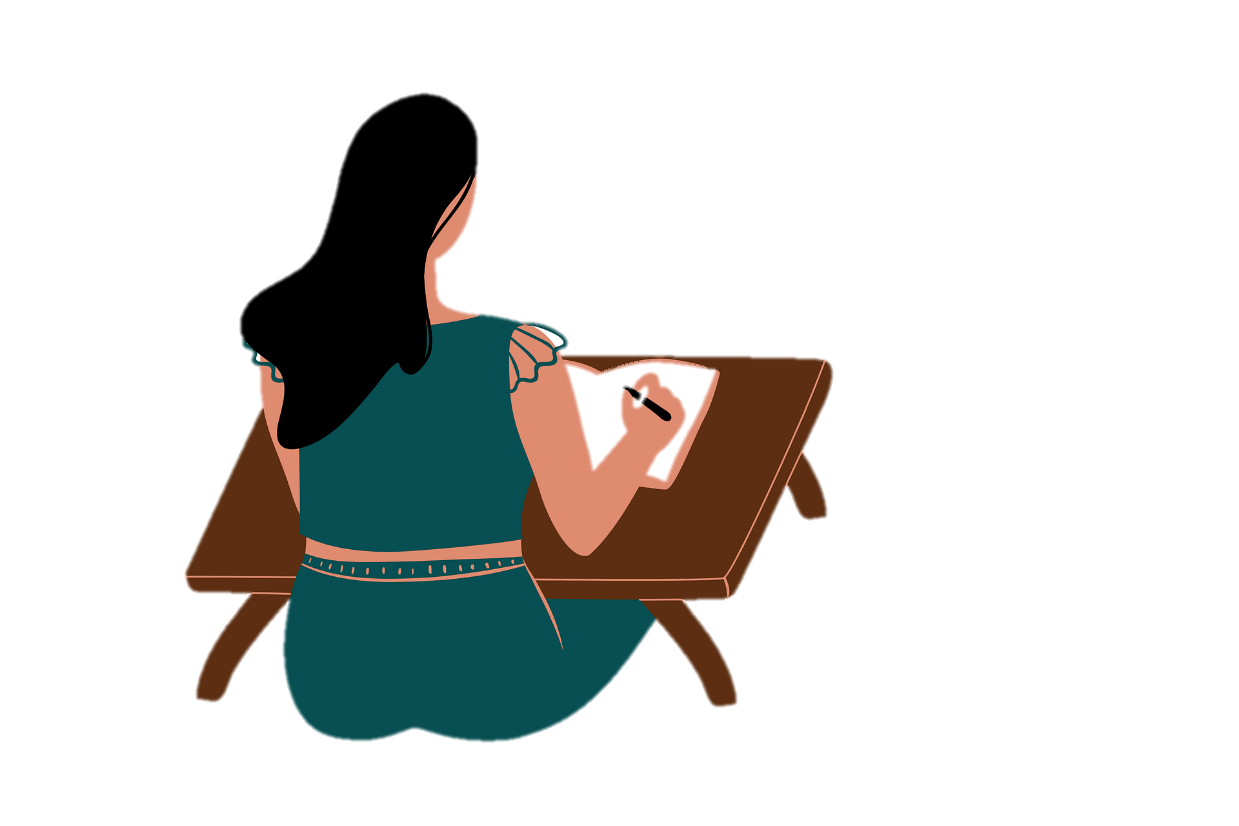 a
b
c
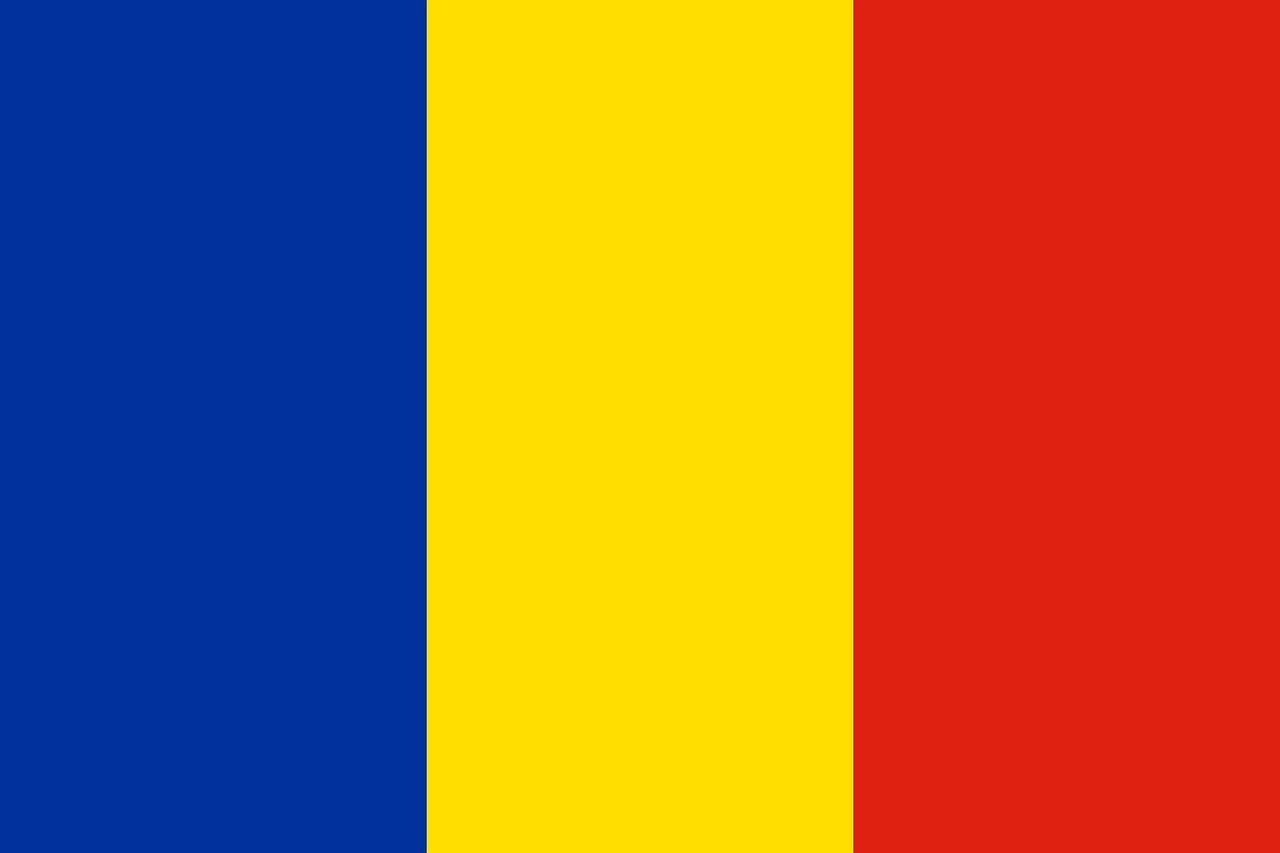 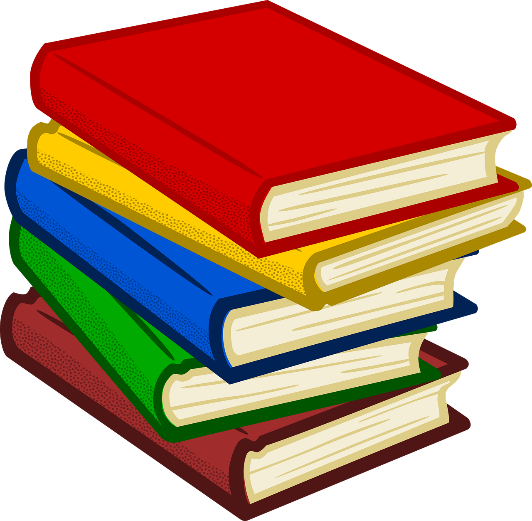 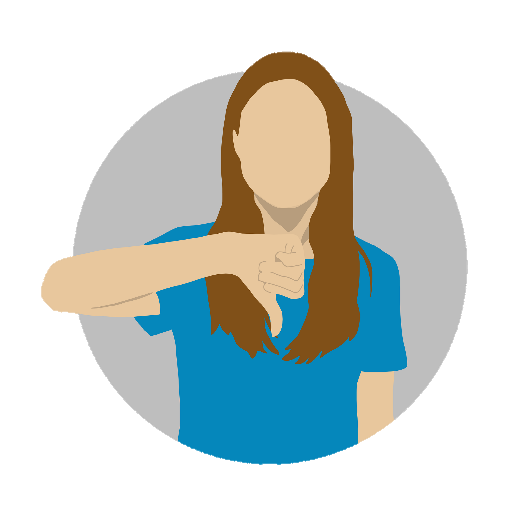 [Speaker Notes: Slide 4/5

Transcript:
Françoise Sagan, grand romancière française, craint de ne pas vendre de romans aux Roumains.]
lire / parler
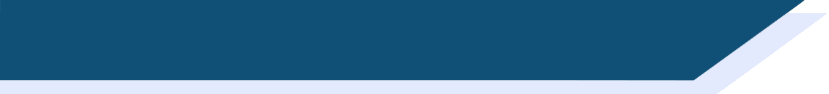 Virelangues
Soudain, demain, dimanche, trente-cinq dentistes tentent de vendre les dents des patients sains !
(Suddenly, tomorrow, on Sunday, thirty-five dentists are trying to sell healthy patients’ teeth!)
a
b
c
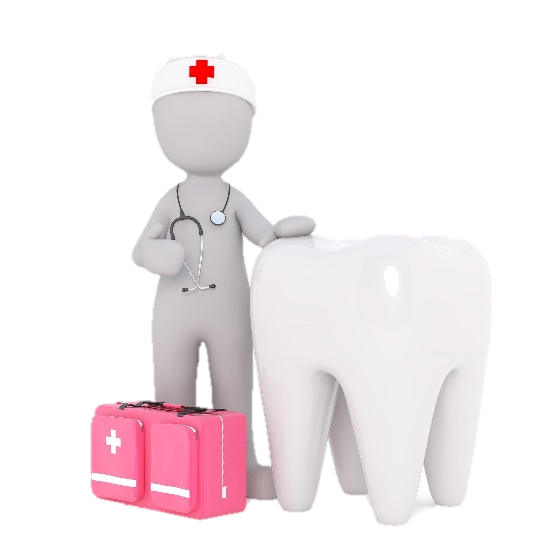 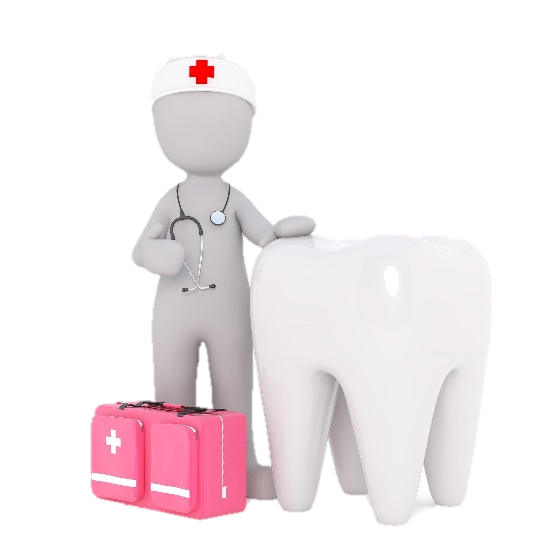 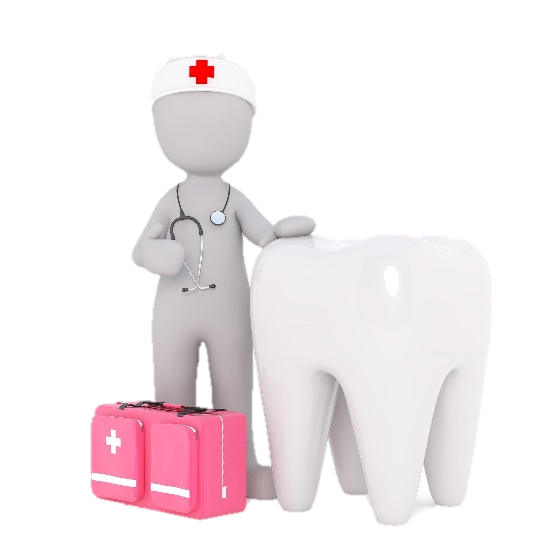 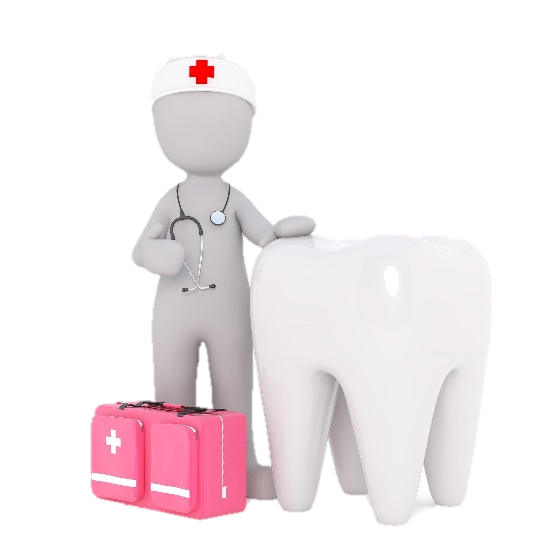 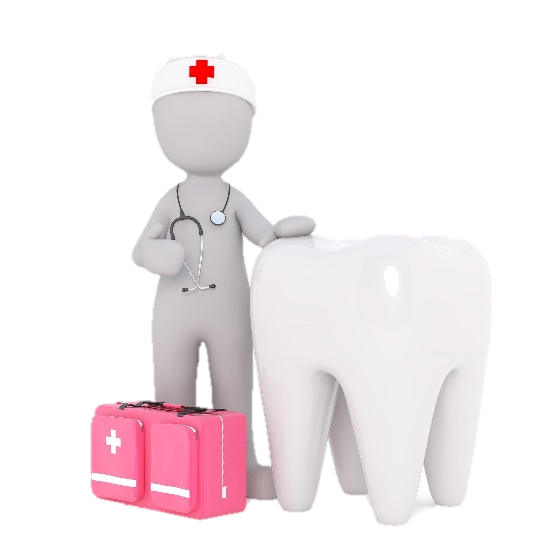 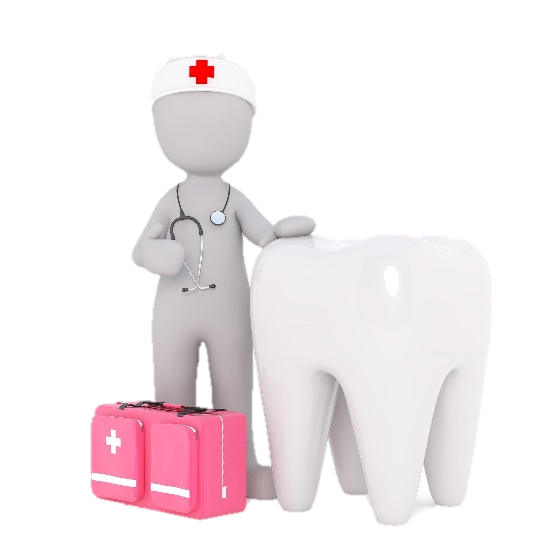 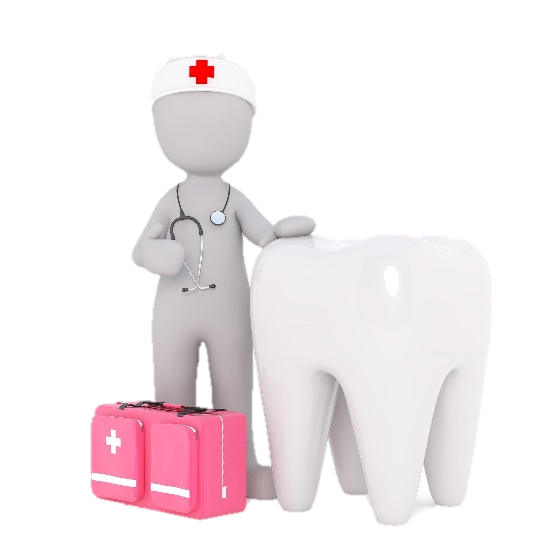 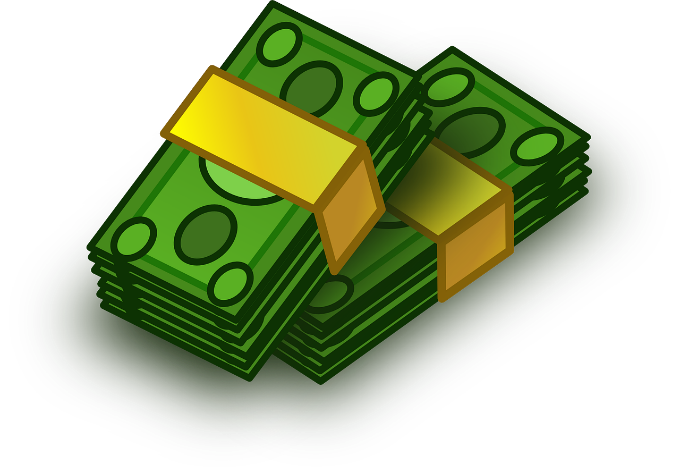 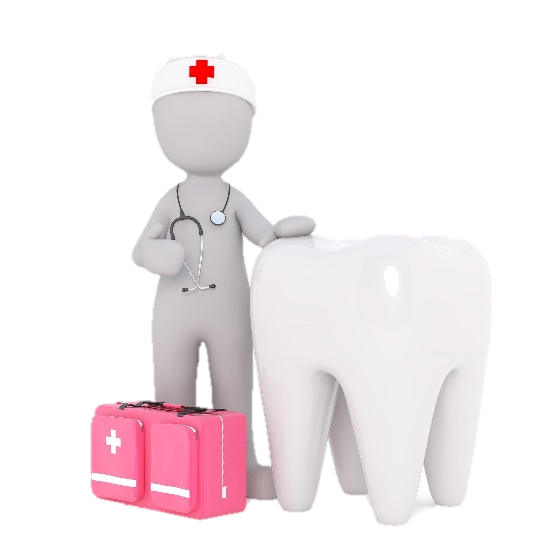 [Speaker Notes: Slide 5/5

Transcript:
Soudain, demain, dimanche, trente-cinq dentistes tentent de vendre les dents des patients sains !]
phonétique
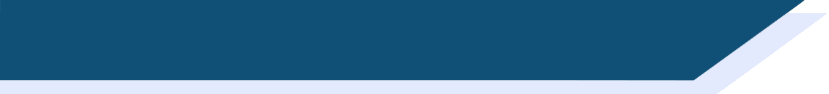 SSC [ain/in]
Consolidation [5]
ain/in
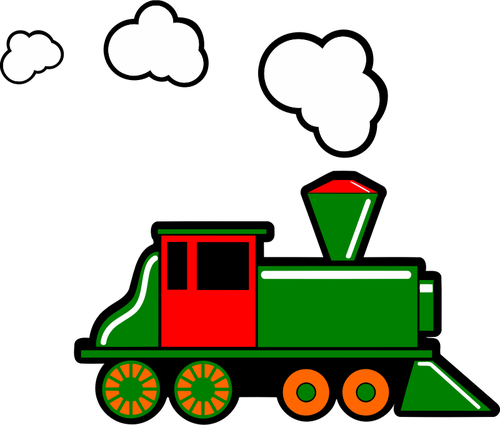 train
[Speaker Notes: Timing: 1 minute

Aim: To introduce/consolidate SSC [ain/in]

Procedure:1. Present the letter(s) and say the [ain/in] sound first, on its own. Students repeat it with you.2. Bring up the word ”train” on its own, say it, students repeat it, so that they have the opportunity to focus all of their attention on the connection between the written word and its sound.
3. A possible gesture for this would be to move both arms simultaneously forwards and back in a circular motion, simulating the motion of train wheel connecting rods.
4. Roll back the animations and work through 1-3 again, but this time, dropping your voice completely to listen carefully to the students saying the [ain/in] sound, pronouncing ”train” and, if using, doing the gesture.

Word frequency (1 is the most frequent word in French): 
train [232].Source: Londsale, D., & Le Bras, Y. (2009). A Frequency Dictionary of French: Core vocabulary for learners London: Routledge.]
ain/in
matin
fin
[end]
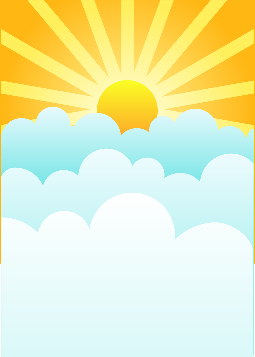 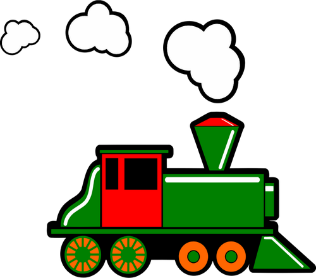 vingt
train
main
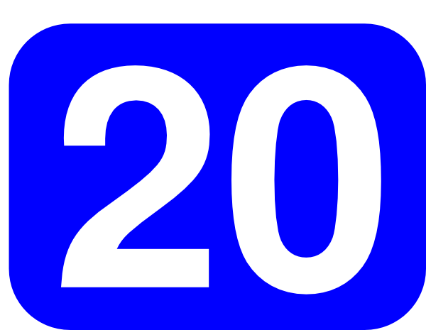 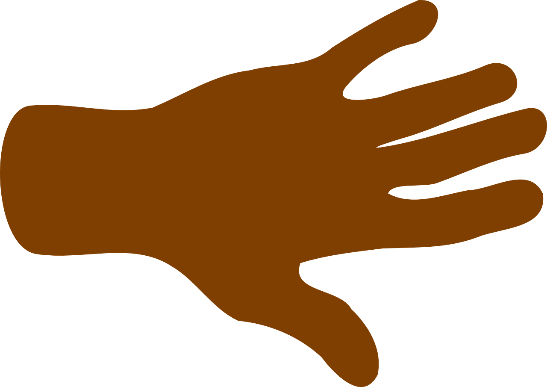 maintenant
[now]
[Speaker Notes: Timing: 2 minutes

Aim: To introduce/consolidate SSC [ain/in]

Procedure:
1. Introduce and elicit the pronunciation of the individual SSC [ain/in] and then the source word again ‘train’ (with gesture, if using).2. Then present and elicit the pronunciation of the five cluster words.
The cluster words have been chosen for their high-frequency, from a range of word classes, with the SSC (where possible) positioned within a variety of syllables within the words (e.g. initial, 2nd, final etc.). Additionally, we have tried to use words that build cumulatively on previously taught SSCs (see the Phonics Teaching Sequence document) and do not include new SSCs. Where new SSCs are used, they are often consonants which have a similar symbol-sound correspondence in English.
Word frequency (1 is the most frequent word in French): fin [111]; matin [442] vingt[1273]; maintenant [192]; main [418]; train [232].Source: Londsale, D., & Le Bras, Y. (2009). A Frequency Dictionary of French: Core vocabulary for learners London: Routledge.]
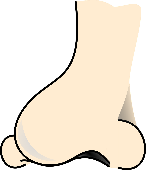 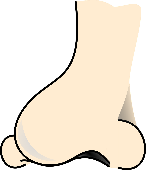 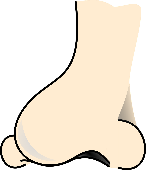 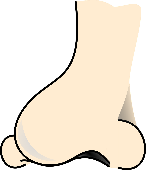 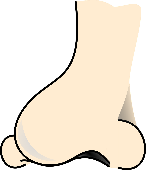 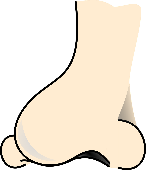 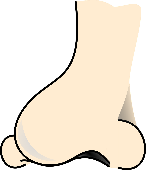 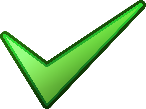 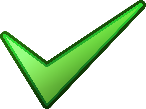 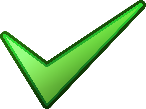 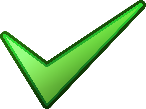 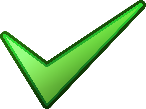 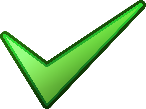 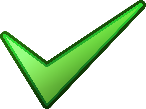 lire/parler
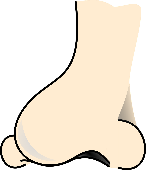 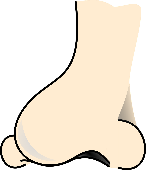 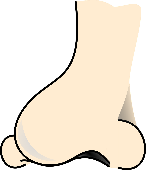 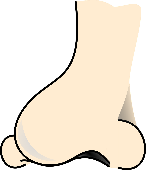 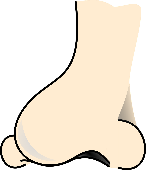 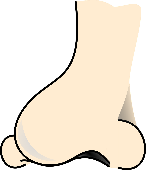 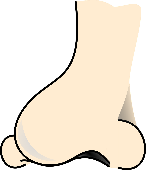 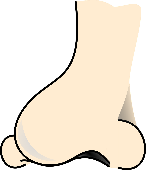 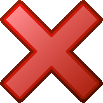 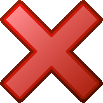 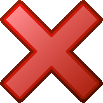 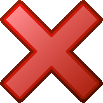 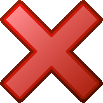 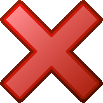 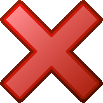 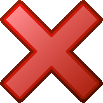 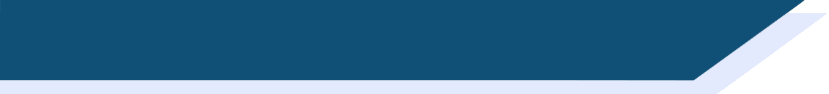 Les voyelles nasales
Are the vowels in bold nasal or non-nasal?
Remember that the nasal SSCs [aim/im] and [ain/in] become non-nasal sounds ([ai] + n/m and [i] + n/m) when they come before a vowel.
vainqueur [winner]
victime
[victim]
terrain
[land]
intervention
[intervention]
envahi
[invaded]
imposer 
[to impose]
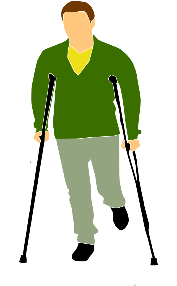 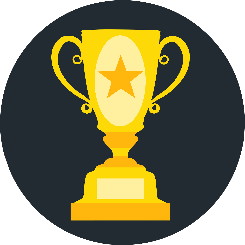 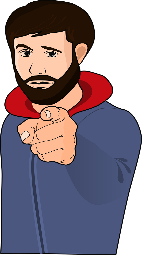 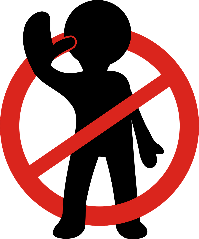 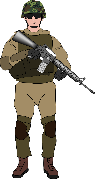 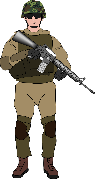 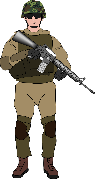 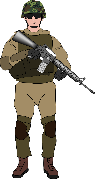 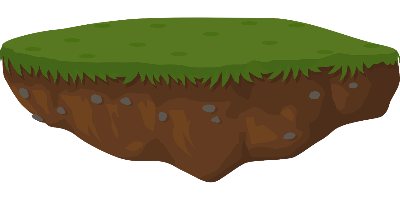 These are the past participles of the verbs envahir (to invade) and fuir (to flee). Verbs like sortir and choisir form their past participles like this.
ministre
[minister]
aimant
[magnet]
capitaine
[captain]
invasion
[invasion]
essaimer
[to swarm]
faim
[hunger]
fui 
[fled]
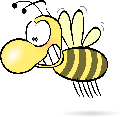 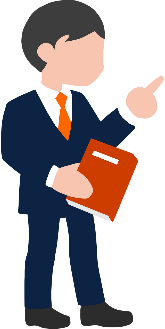 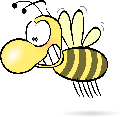 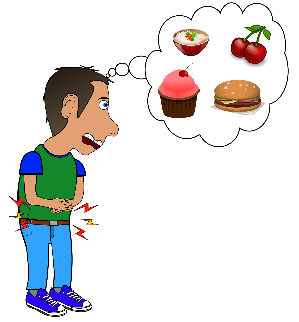 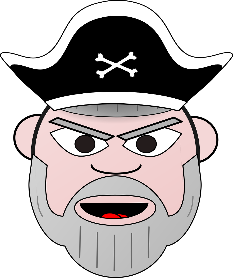 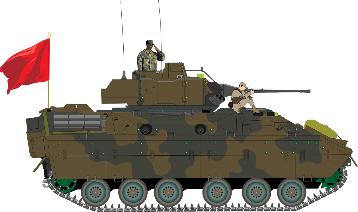 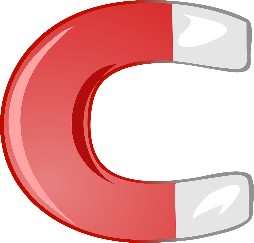 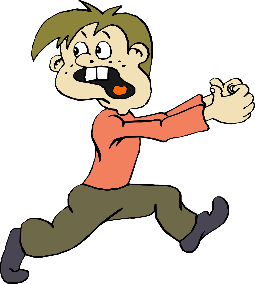 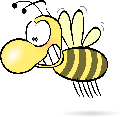 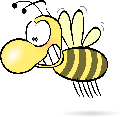 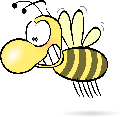 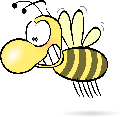 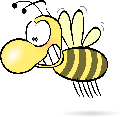 [Speaker Notes: Timing: 5 minutes

Aim: Written recognition and oral production of nasal SSCs [aim/im] and [ain/in] and non-nasal SSCs [ai] and [i]; setting the scene for the topic of the lesson.

Procedure:
1. Use slides 2-9 to revise the sounds. Remind students that SSCs [aim/im] and [ain/in] sound identical, and that the spelling change mn occurs when the sound appears before the letters ‘b’ and ‘p’.
2. Remind students that when [aim/im] and [ain/in] appear before a vowel, they are pronounced as non-nasal vowels + m/n. Victime could be used as an example to illustrate this.
3. Working in pairs, students use the rules to sound out the words and decide whether the sounds in bold are nasal or non-nasal. 
4. Click to reveal the answers. Click on the images to hear the words said aloud by a native speaker.
5. Click to reveal a bubble drawing attention to the two words ending in -i which are past participles. This primes students for the new grammar point introduced later in the lesson.

Transcript:
vainqueurvictimeterraininterventionenvahiimposerministre
aimantcapitaineinvasionessaimerfaimfui

Word frequency (1 is the most frequent word in French): vainqueur [3307], victime [697], terrain [867], intervention [intervention], envahi [envahir 2566], imposer [469], ministre [204], aimant [>5000], capitaine [2518], invasion [3911], essaimer [>5000], faim [1986], fui [fuir 1960]
Source: Londsale, D., & Le Bras, Y.  (2009). A Frequency Dictionary of French: Core vocabulary for learners London: Routledge.]